Introduction to Nutrient Optimization
Nicholas Willis
Environmental Finance Center at Wichita State
Grant Weaver, Grant Tech Solutions
Tom Stiles, KDHE W
Nutrient Optimization Webinar Series
Series of Five Webinars
November 8, 2023 Introduction to Optimizing Wastewater Treatment Plant Performance
November 15, 2023 Kansas Nutrient Optimization Case Studies
November 29, 2023 Nitrogen Removal Concepts
December 6, 2023 Phosphorus Removal Concepts
December 13, 2023 Review of Nutrient Optimization Concepts

1.5 CEUs per session wastewater operator credit
2
Who’s this guy?
Environmental Finance Center at Wichita State University
Nutrient optimization and jar testing – over 90 plants
Asset management, rates and finance training and technical assistance

Assistant Utility Director – Hays, KS
Four budgets, two plants, levee, limited water, bad drought, conservation

NPDES Permit Writer, State of Arkansas

Biosystems Engineering – University of Neb-Lincoln.  Registered P.E. - Kansas
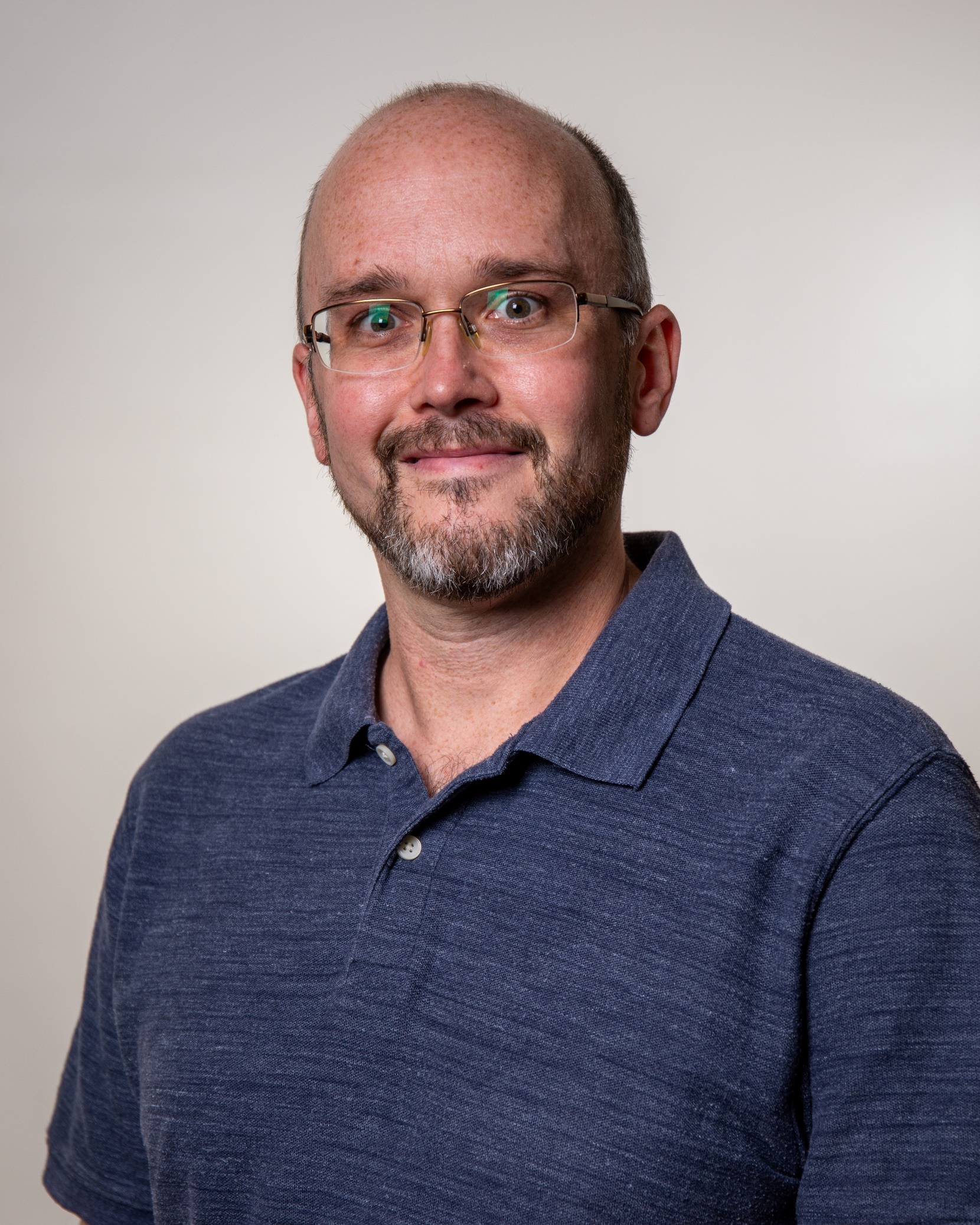 Who’s the other guy?
Grant Tech, Inc.
In-plant support for optimizing nutrient removal in 175+ municipal wastewater treatment plants including 73 in Kansas
Wastewater Operator
Connecticut
Massachusetts
New Hampshire
Rhode Island
Professional Engineer
Connecticut
MIT: Post-Grad Studies in Environmental Toxicology
Oklahoma State: MS Bio-Environmental Engineering
Kansas State: BS Biology
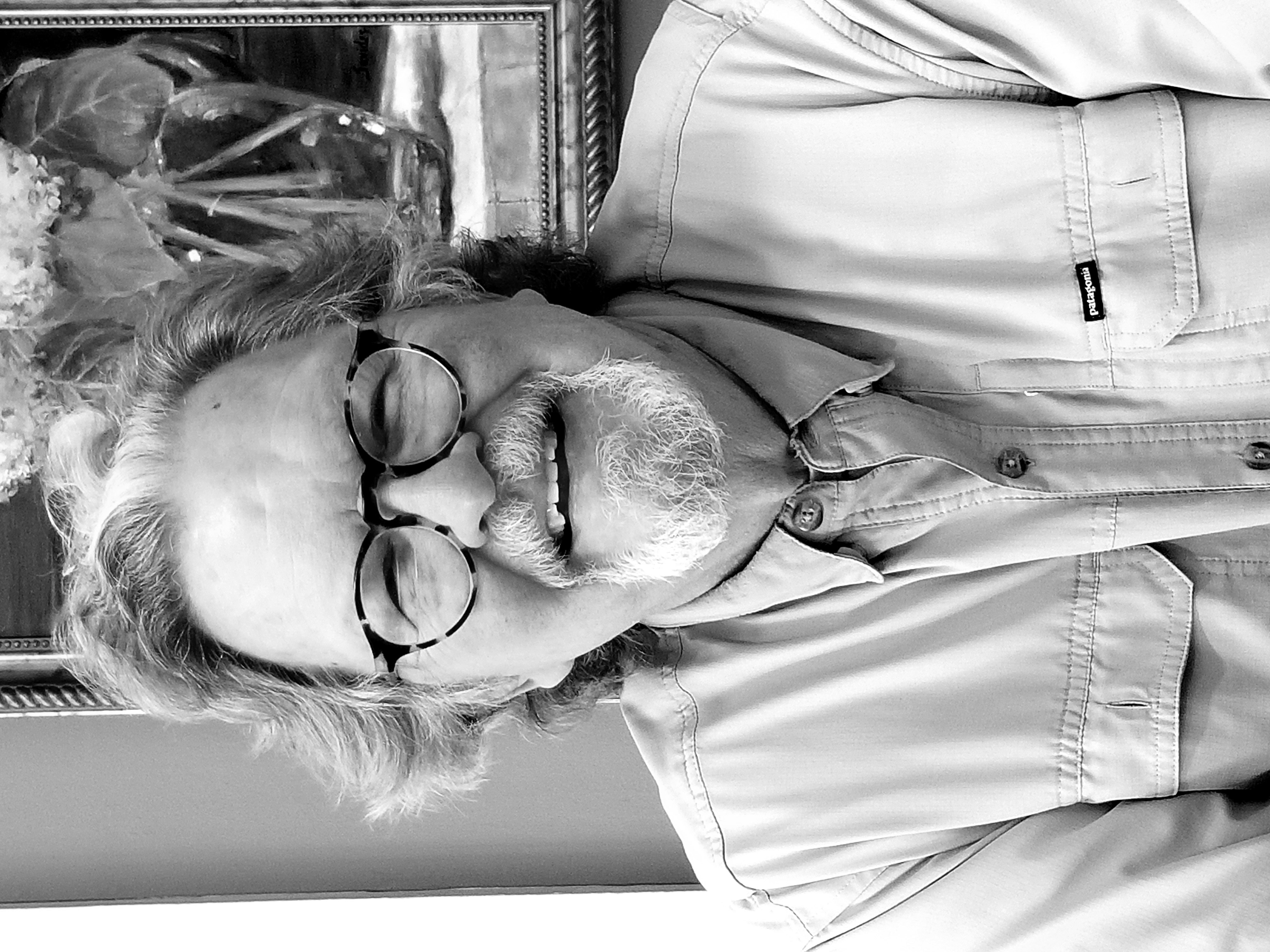 KDHE Perspective
KDHE Perspective on Optimization for Nutrients
What’s the issue with nutrients?
Ecosystem Productivity
All ecosystems having limiting factors to their productivity:
Deserts – water
Corn fields – typically nitrogen, phosphorus or water
Soybean fields – typically pH, phosphorus or water
Tundra – sunlight, temperature
Freshwater – typically phosphorus
Salt water – typically nitrogen
Activated sludge treatment – dissolved oxygen, pH, time
Total Nitrogen
If ammonia is removed – converted to nitrates
Ammonia removal preserves nearby aquatic life

Nitrates are problematic:
Maximum Contaminant Level under Safe Drinking Water Act

Brackish and salt-water eutrophication
Gulf of Mexico Dead Zone
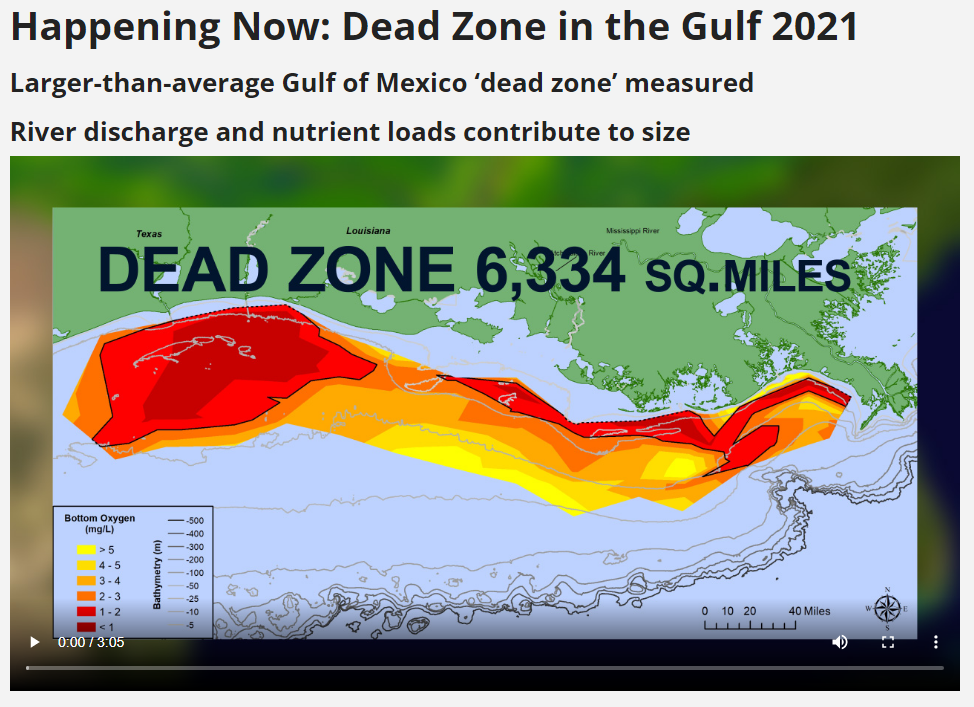 From the National Oceanic and Atmospheric Administration
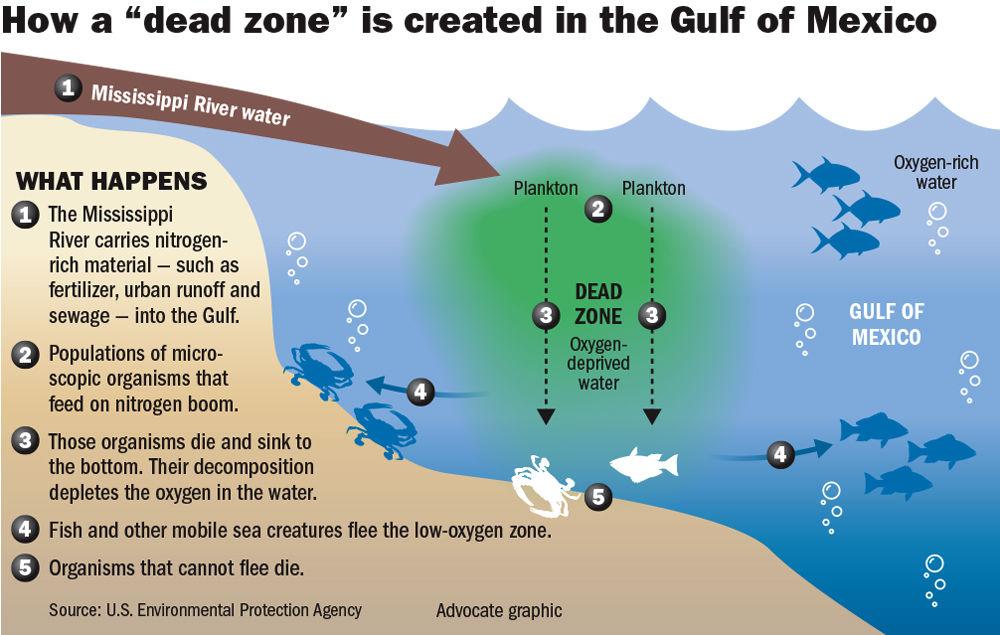 From: The Advocate (Louisiana Newspaper). 'Large to very large' Gulf of Mexico dead zone expected this year; Here's what caused it May 16, 2019
Total Phosphorus
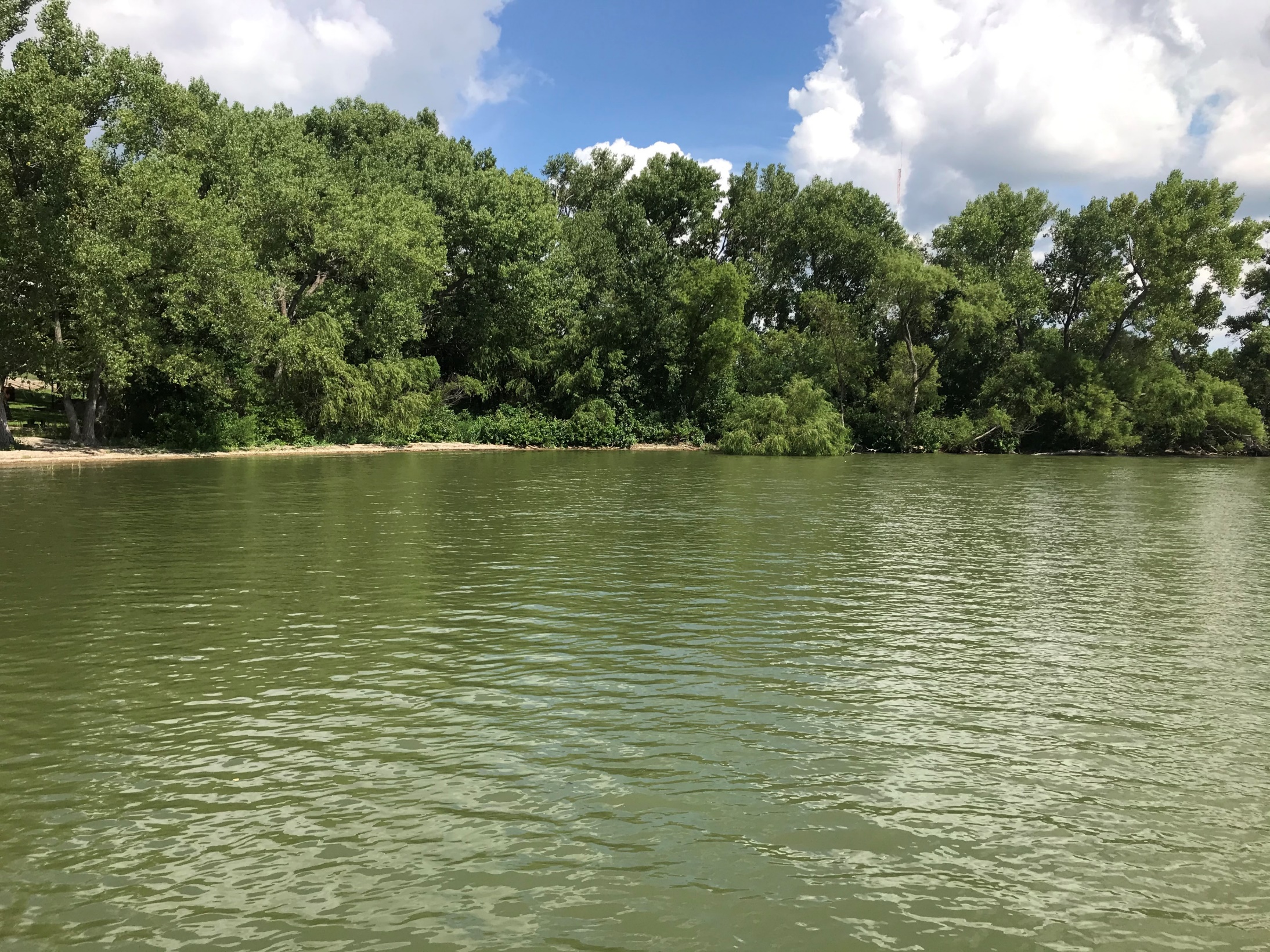 Excess phosphorus increases freshwater biomass production
Similar to dead zone in Gulf of Mexico – increases algae production
Excessive algae a problem:
Can be toxic – Harmful Algal Blooms
Shades lower parts of lake
Taste & Odor Issues
May close recreation
May impact drinking water treatment
Fish kills may occur
12
Where is phosphorous coming from?
People
Dominates WWTP
Anyone with a bottle of soda?
Read the ingredient list
Common food preservative
Detergents
Minor contributor at this point
Fertilizers
Animal wastes
Added to hog & dairy feed
13
[Speaker Notes: Humans excrete about 3.3 million tons of phosphorous annually
A UK study showed that about 70% of phosphorous in wastewater was from feces and urine]
Industrial sources
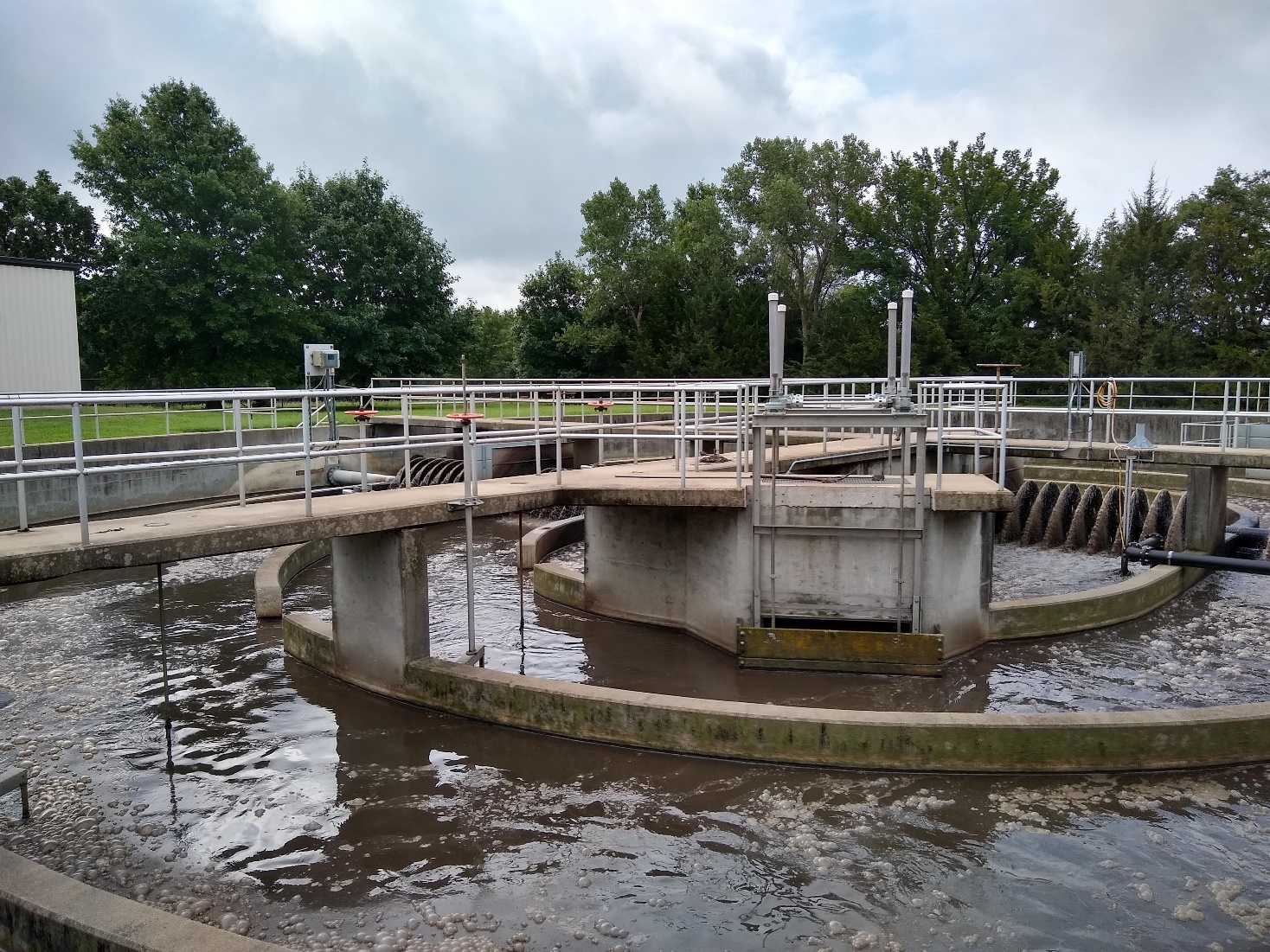 Food & beverage processing
Waste products
Cleaning products
Preservatives

Fertilizer Production

Metal finishing
Cleaning
Hesston, KS
Nutrient Regulation in Kansas
Kansas Nutrient Regulations
Most facilities can expect:
Mass-based limits calculated off plant design-flows at:
10.0 mg/l Total Nitrogen
1.0 mg/l Total Phosphorus
Typically Rolling Annual Averages

Some facilities will get:
Hard limits for total nitrogen or nitrates (drinking water MCL)
More stringent phosphorus limits (TMDL driven)
What does this mean?
Mass-based limits
Can discharge higher than concentration based limit
i.e. if plant design is 1.0 MGD and you average 0.5 MGD, concentration can effectively double and be in mass-based compliance

Rolling Annual Average
Allowed to exceed limits if offset by performance better than limits in other months
One bad month can cause months of non-compliance
Sample early – repeat if high to reduce monthly average
i.e. if TP comes back at 5.2 mg/l, sample again to reduce monthly average
Nutrient Optimization
Utility Sustainability
Wastewater systems face numerous pressures:
Collection System Investment Needs
Aging Infrastructure
Equipment Supply Chain
Emerging contaminants – i.e. PFAS/PFOS
Stagnant/declining populations

ALL pressure utility finances
Nutrient Optimization Benefits Utility Finances
Reduce energy usage

Reduce chemical usage
	Alum/ferric for phosphorus
	Alkalinity addition for denitrification (rare in KS)

Eliminate or Delay Need for Capital Investment

Resource availability for collection systems
Theory of Nutrient Optimization
Operators can operate differently than plant design

Nutrient removal is all about:
Having the right environments
In the right places
At the right times

Biological Nutrient Removal Plants do this by design

Other plants do it with creativity and operator skill
Environments for Nitrogen Removal
Two-steps (in most plants)

Aerobic – convert ammonia to nitrates
~6 hours for conversion

Anoxic – convert nitrate to nitrogen gas
~1-2 hours for conversion
Need BOD or added carbon
Environments for Phosphorus Removal
Volatile Fatty Acid Production
Anaerobic with carbon
Typically influent + Return Activated Sludge

Bio-P consume VFA
Anaerobic with carbon (typically same tank as fermentation)
Phosphorus Release occurs

Phosphorus Uptake
Aerobic environment
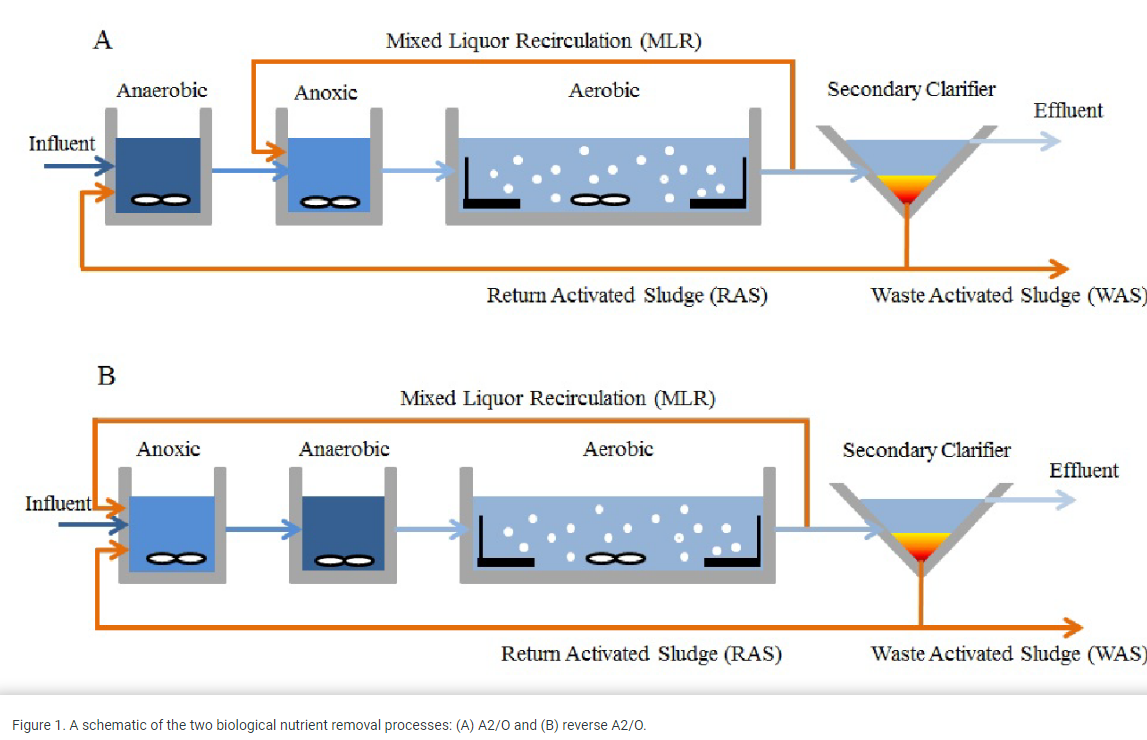 What does this look like?
Image from Shengan Xu, 2014
Optimization Versus Design
Your plant optimized for nutrient removal will not look like the plant on the right.

That’s OK

You need the environments – not the tanks
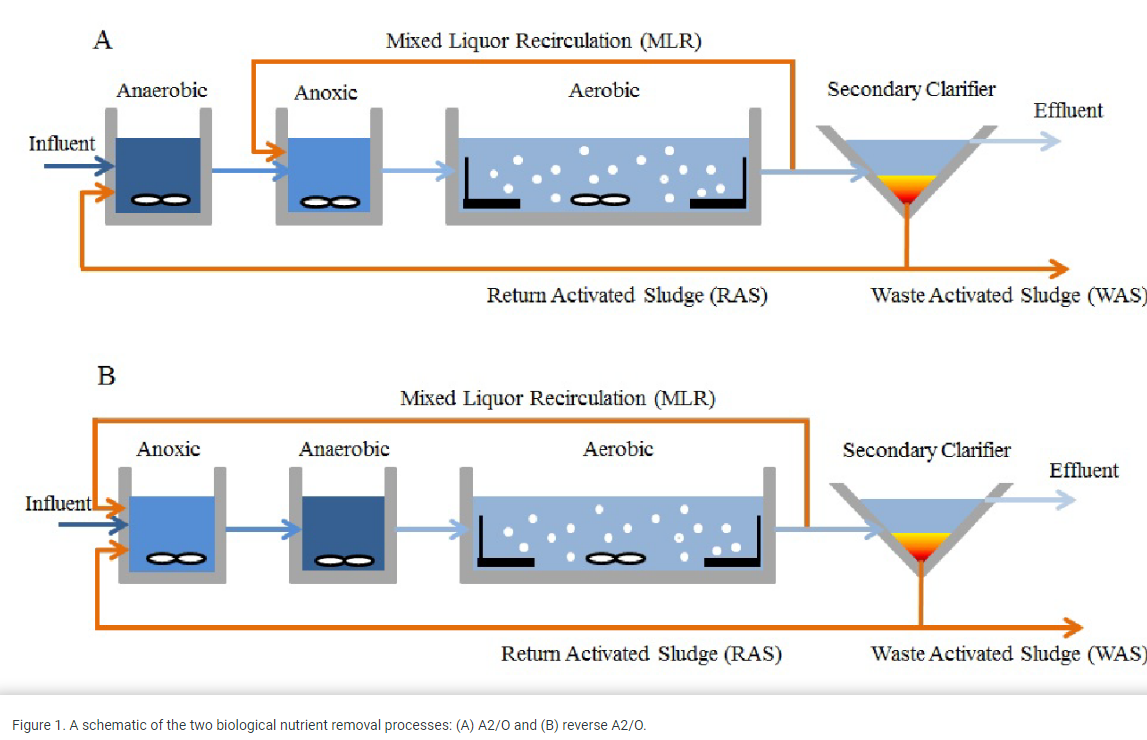 25
Total Nitrogen Removal
Two Step Process

Step 1: Convert Ammonia to Nitrates

Step 2: Convert Nitrates to Nitrogen gas
Conversion of Ammonia (NH4)
Nearly all nitrogen entering municipal plants is in ammonia form
Toxic to aquatic life
Needs removed
NO3 is product – stays in water
Drinking water professionals – this can be a problem – MCL of 10.0 mg/l

“Nitrifiers” are responsible for conversion of ammonia to nitrates
Energy derived from oxidizing inorganic nitrogen compounds (ammonia)

Aerobic environment – Oxygen Rich

pH and temperature sensitive bacteria
Functionally, most NE plants will struggle with temperature, pH should be fine with most hard waters

Two-step process
Ammonia oxidized to nitrite (NO2) then nitrite oxidized to nitrate (NO3)  
Very little nitrite is seen in wastewater discharges
Ammonia Removal
    Ammonia (NH4) is converted to Nitrate (NO3)
Ammonia (NH4)
Animation from Grant Weaver
Oxygen (O2)
Ammonia (NH4)
Ammonia Removal
Animation from Grant Weaver
Oxygen (O2)
Ammonia (NH4)
Alkalinity
Ammonia Removal
H+
Animation from Grant Weaver
Oxygen (O2)
Ammonia (NH4)
Nitrite (NO2)
Alkalinity
Ammonia Removal
H+
Animation from Grant Weaver
Oxygen (O2)
Oxygen (O2)
Ammonia (NH4)
Nitrite (NO2)
Alkalinity
Ammonia Removal
H+
Animation from Grant Weaver
Oxygen (O2)
Oxygen (O2)
Ammonia (NH4)
Nitrite (NO2)
Nitrate (NO3)
Alkalinity
Ammonia Removal
H+
Animation from Grant Weaver
Nitrate conversion to nitrogen gas
For conversion, the following is needed:

Low/no dissolved oxygen

Carbon source
	Typically influent BOD, some plants add

Regain half of lost alkalinity
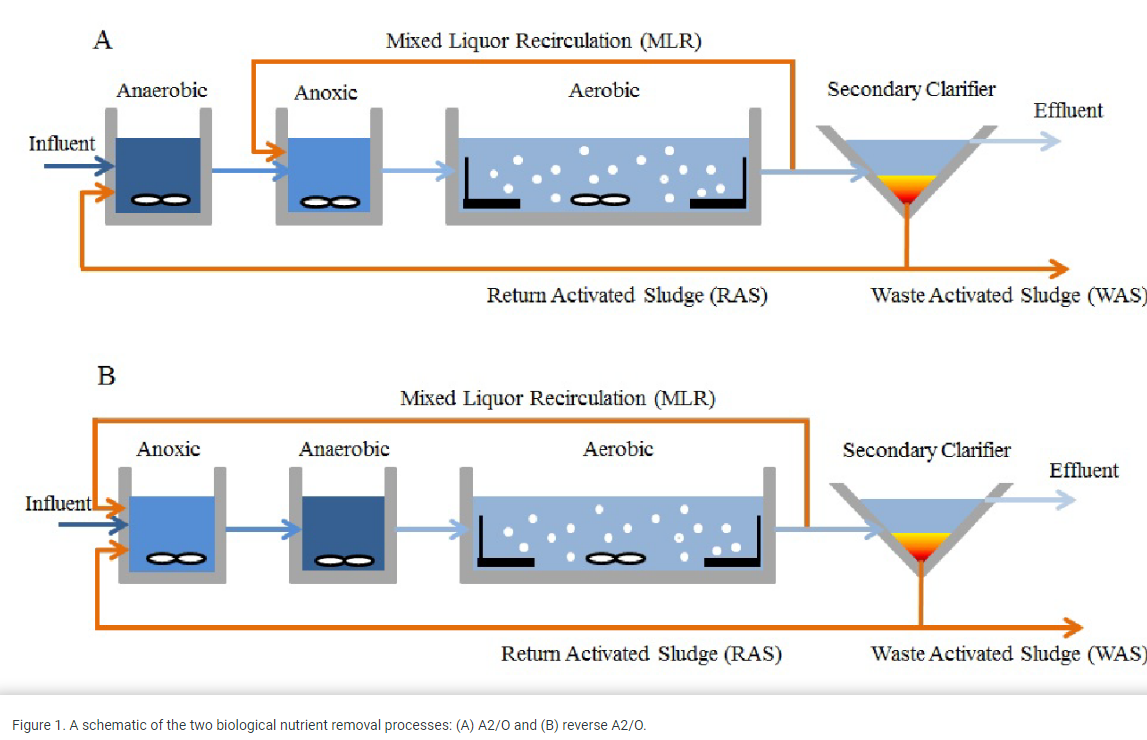 Benefits of Nitrate Removal
Improved water quality
	Gulf of Mexico & Drinking Water Quality

Energy savings
	Cycle aeration or turn off part of aeration
	Control D.O. with D.O. feedback
Total Phosphorus
3 Steps
Step 1: Produce Volatile Fatty Acids
Ingredients:
	Mixed liquor solids, low in nitrates
	Influent rich in carbon
	Time: 1 to 2ish hours

Directions – allow to ferment 
	Minimal mixing, no/minimal air introduction
	Oxidation Reduction Potential = -100 to -250 mV
Step 2: Bio-P uptake VFA
Directions:
	This occurs, typically in same basin as VFA production

	Prevent nitrates, as denitrifying bacteria consume VFA

Check your work:

Phosphate levels should be 3x influent leaving basin as influent

Oxidation Reduction Potential = -100 to -250 mV
Step 3:
Direct fluid rich in Bio-P bugs, fat with VFA, into aerobic basin

“Luxury” phosphorus uptake occurs

Remove in solids
	Operate clarifier and biosolids to minimize phosphorus release
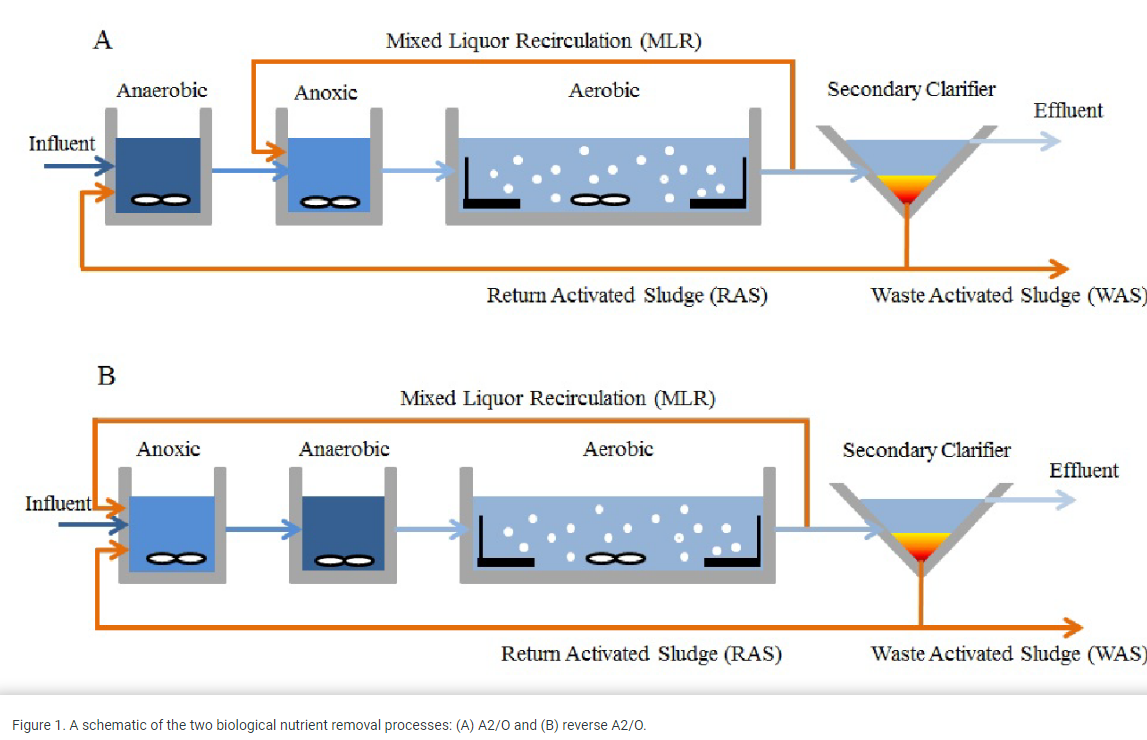 Phosphorus – Common Failure Points
Nitrates entering “Anaerobic Zone”
Return Activated Sludge

High Dissolved Oxygen in “Anaerobic Zone”
Return Activated Sludge
Backflows
Overmixing

Release from sludge
Deep clarifier blankets
Sludge processing
42
Sunapee, NH
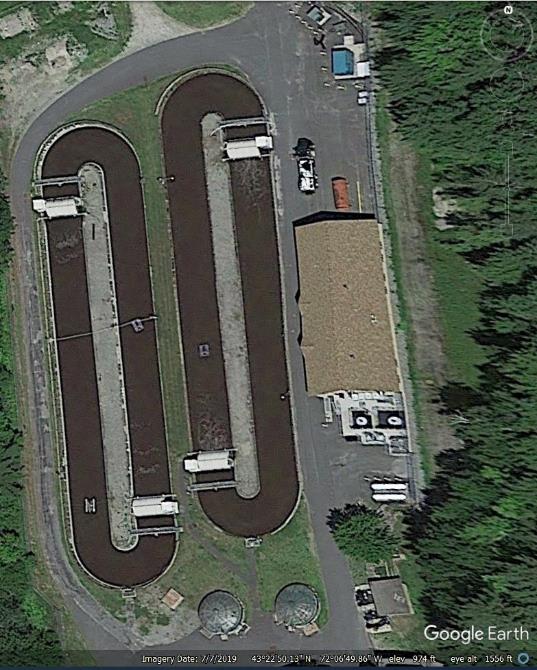 Total Nitrogen
Ditches operate in parallel
TN Removed in ditches – rotors cycle on/off
Aerobic to Anoxic
Dissolved Oxygen setpoints for rotors

Total Phosphorus
Two parallel anaerobic basins
Overmixed – reduce mixing time
Protect from washout?
All aerials in presentation from Google Earth unless otherwise specified.
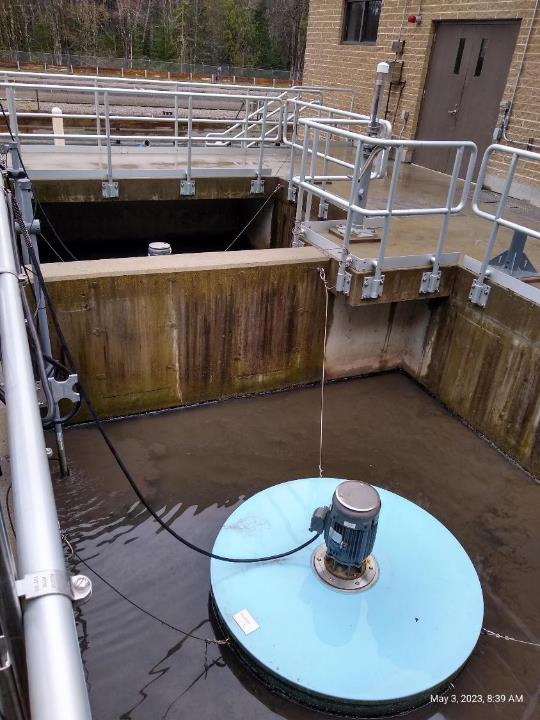 Sunapee, NH
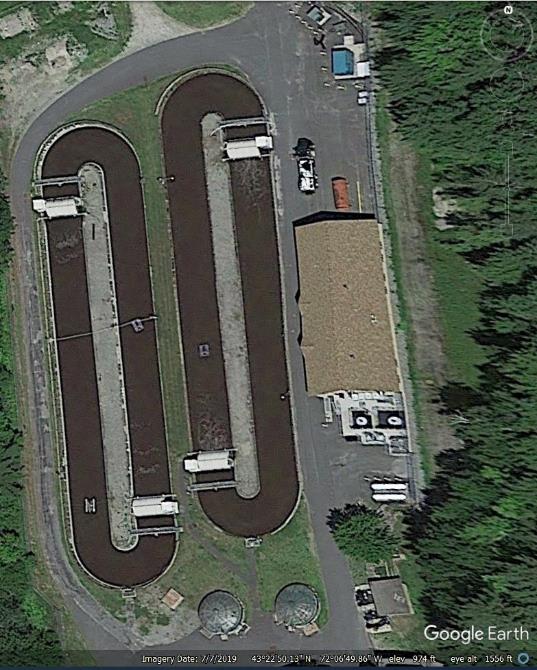 Solids handling
Dose Polyaluminum Chloride (PAC) with polymer before belt press
Binds phosphorus released during solids storage – remain in solids

Adaptive Operations
Test phosphate leaving ditches. Monitor Anaerobic Basin Oxidation Reduction Potential values

Plan A: Anaerobic zones
Plan A.1: PAC during solids processing
Plan B: Chemical before clarifiers
Plan B.1: PAC during solids processing
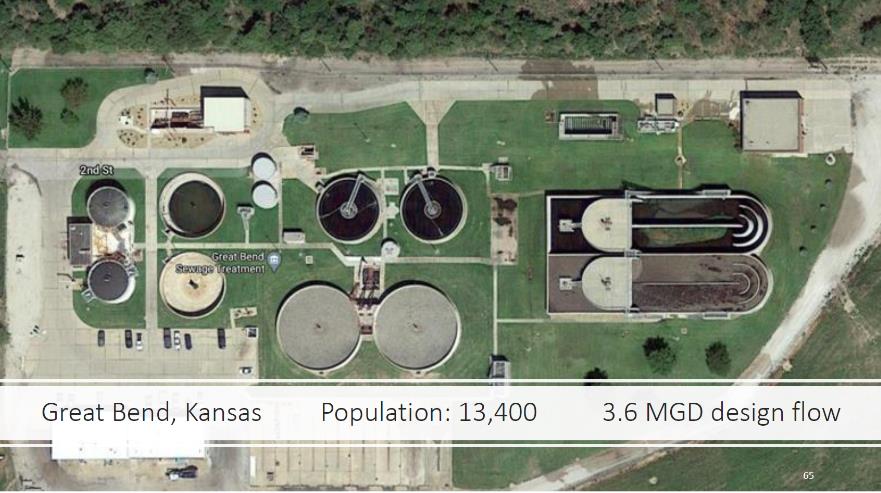 45
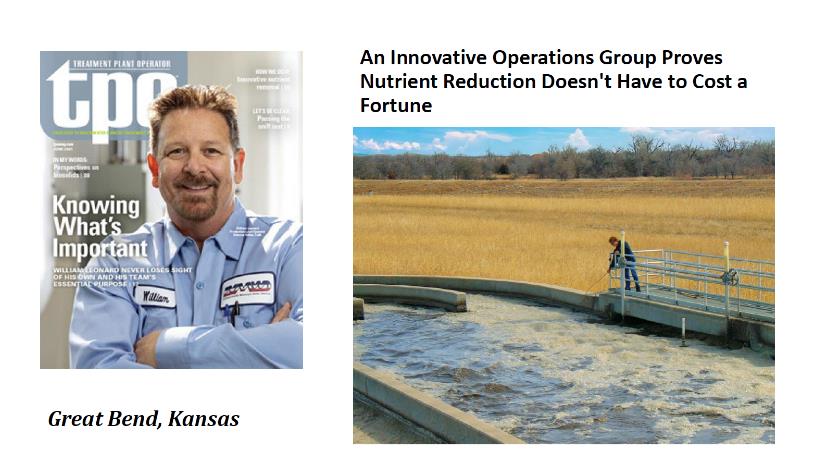 46
47
48
49
50
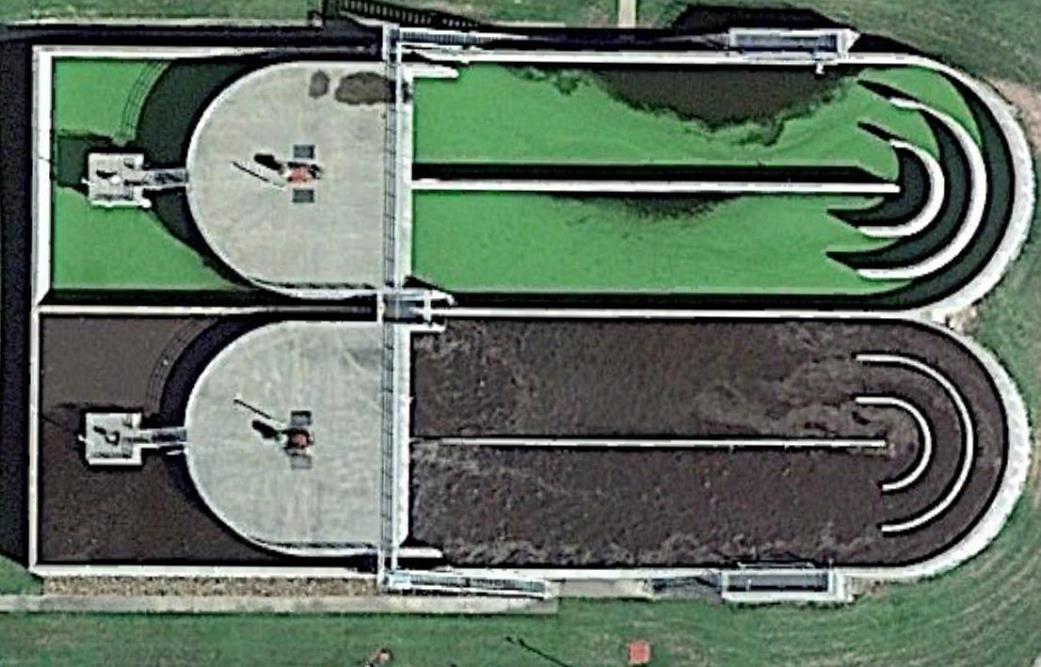 Before
Anoxic
Oxic – Remove Ammonia
Influent/RAS
Open Recycle Gate – Return Nitrates to Anoxic Zone
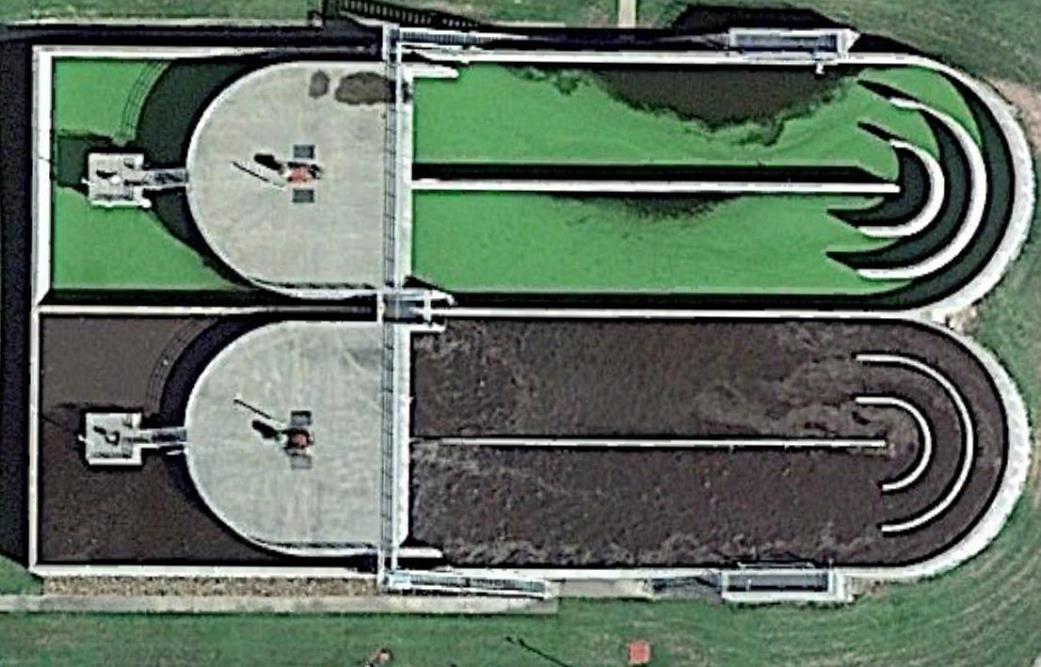 After
Reduce Mixing
Anaerobic
Control D.O., Cycle
Oxic - Anoxic
Influent/RAS
Close Recycle Gate
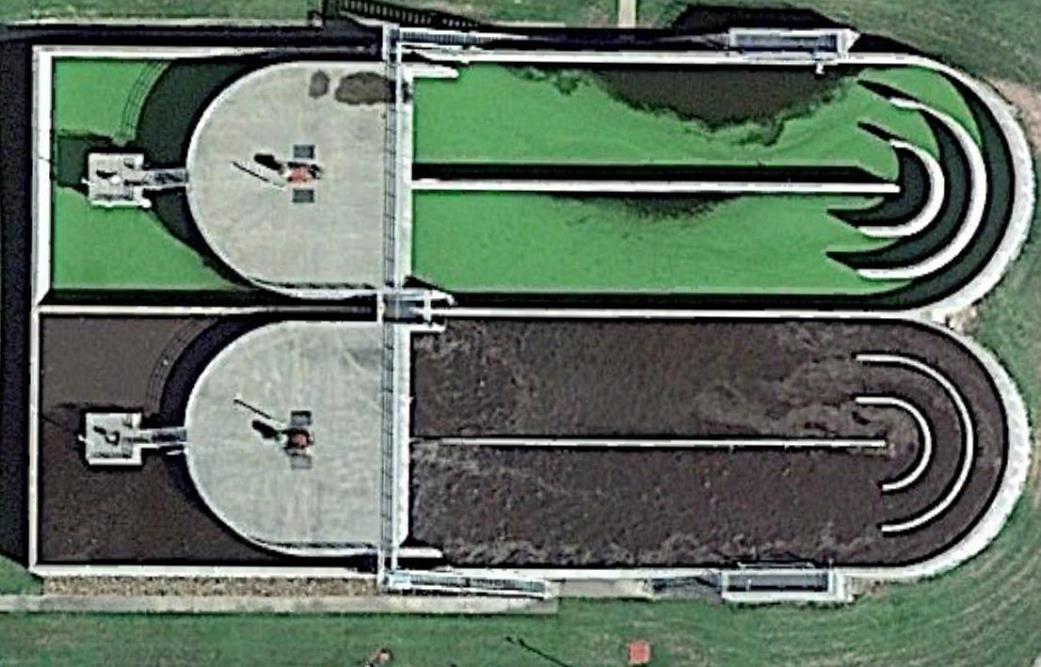 After
PO4 Release
PAO Growth
Ammonia Conversion to Nitrates + Denitrification.
Luxury Phosphorus Uptake
VFA Production
Colby, KS
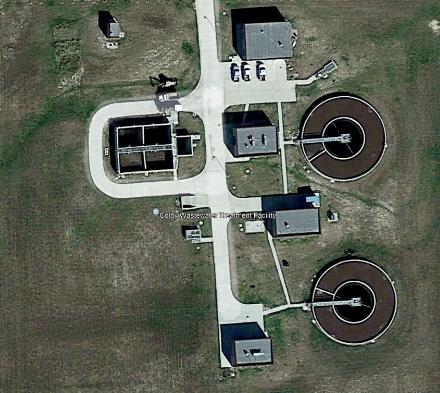 Traditional newer activated sludge plant

Facing permit limits soon

Modified air levels and timing
54
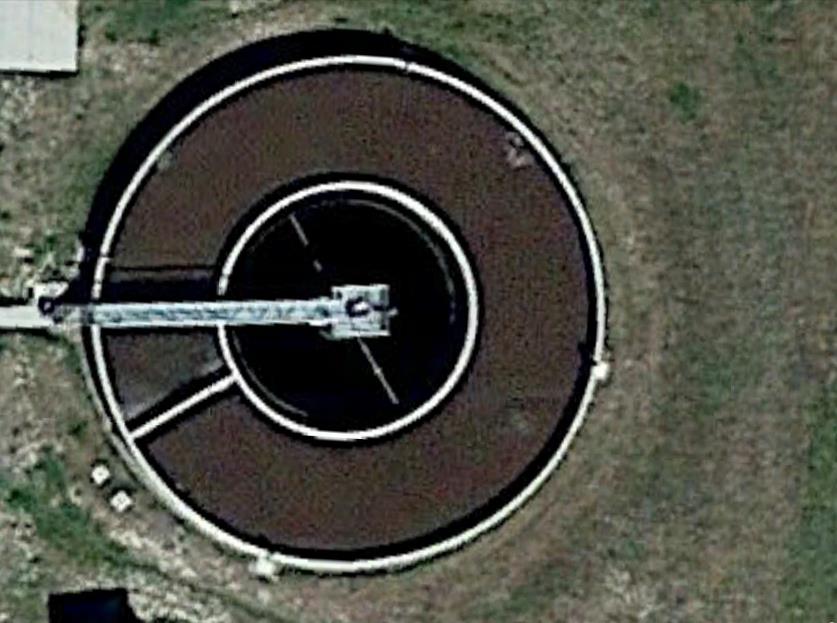 Before

Basic Activated Sludge

Some air control to denitrify & save energy
Ammonia to Nitrates
Influent/RAS
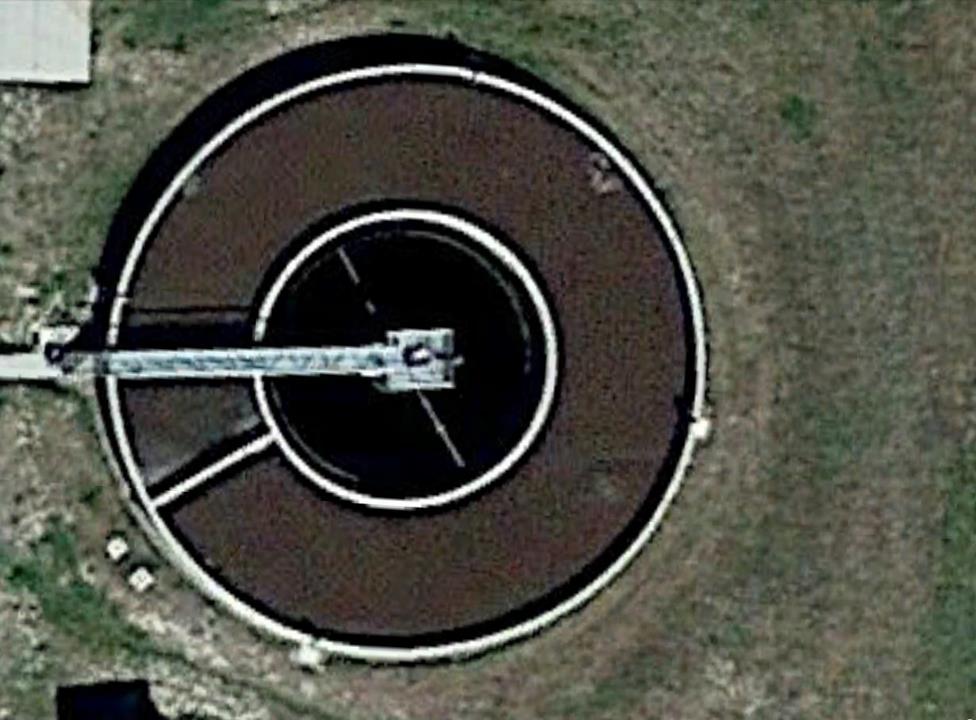 Aerobic
Cycled Anoxic
After

Control air at influent

Cycle Air in Basin
Anaerobic
Influent/RAS
Aerobic
Cycled Anoxic
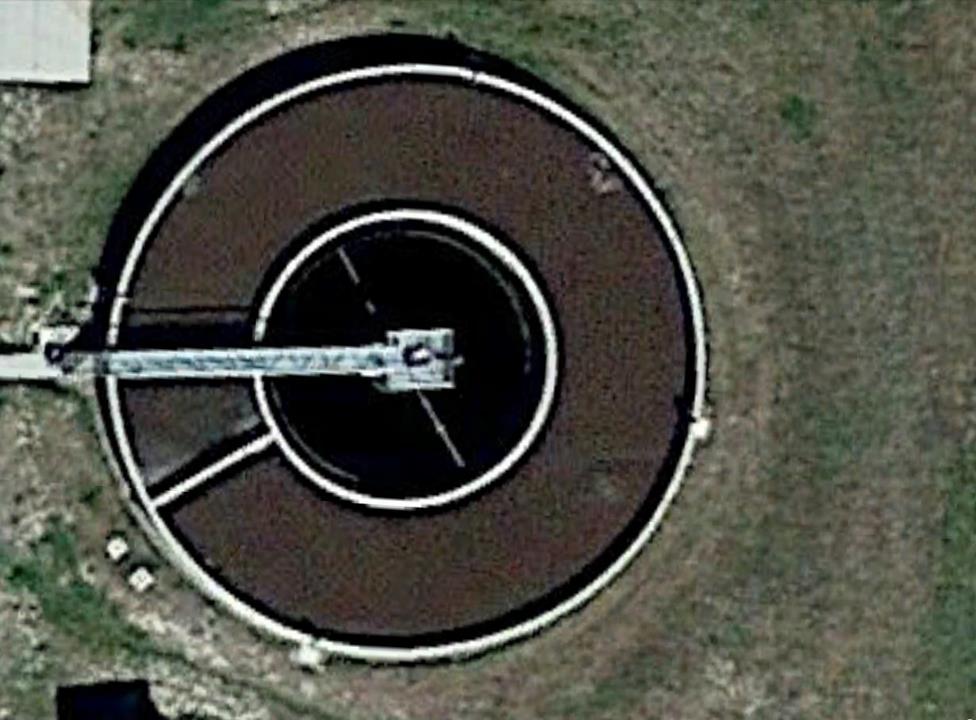 Ammonia to Nitrates
PO4 Release
PAO Growth
After

Control air at influent

Cycle Air in Basin
VFA Production
Denitrification
Influent/RAS
Luxury Phosphorus Uptake
58
59
Fine-Tuning a BNR Plant
Horton, KS Case Study
Improve Biological Phosphorus Removal
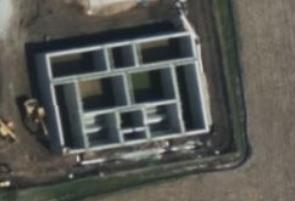 New AeroMod plant -2023
Bio-P basin – bottom center
Mediocre phosphorus removal
Monitored ORP 
Reduced mixing from 24/7 to 1 hour on, one hour off
Photo from Microsoft Maps.
Results
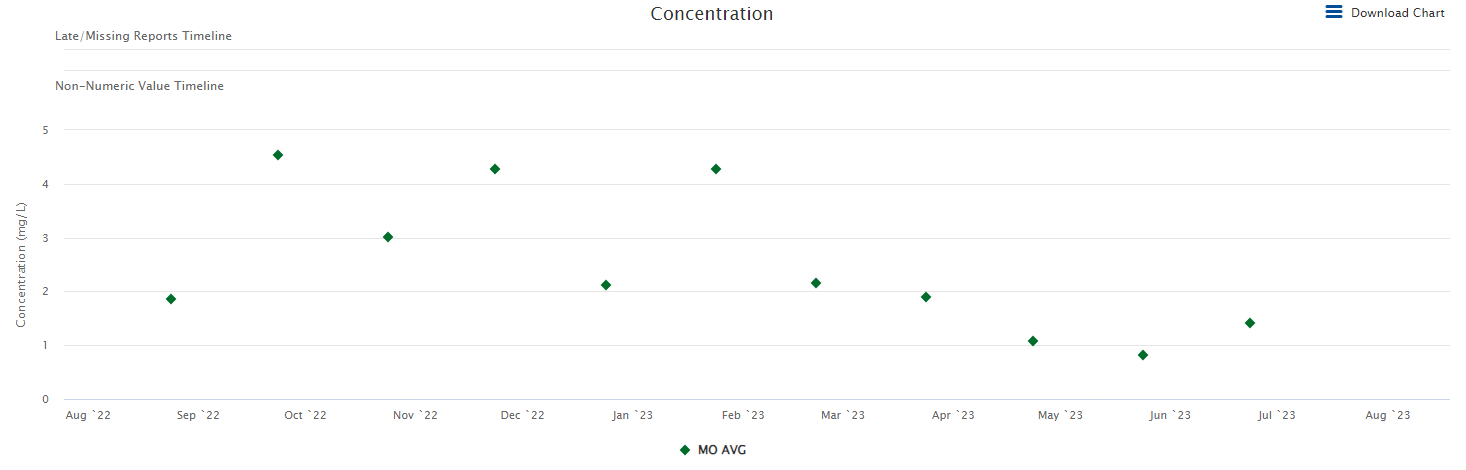 Source: EPA ECHO Database
Takeaways
Develop and execute total nitrogen strategy first

Once RAS is low in nitrates, can execute total phosphorus

Develop reasonable monitoring plan for nutrients and compliance
Small Group Development
We are considering regular small-group meetings

Groups would be by plant type
	i.e. SBR, oxidation ditch, Aeromod, etc.

Believe better sharing can help with nutrient removal efforts & plant management
	i.e., contacts to help diagnose issues, share vendor information, etc.

We’ll ask for more input next week.
KDHE Sponsored Technical Assistance
Available to all municipal plants in Kansas
	Onsite – Willis
	Remote – Weaver

No cost

Loaner equipment
Contact Information & Technical Assistance
Free technical assistance on Nutrient Optimization in Kansas

Nicholas Willis
Environmental Finance Center at Wichita State University
nicholas.willis@wichita.edu
316-978-6538